The Word of God is:
The Sword of the Spirit Ephesians 6:17
AND
The Double-Edged SwordPsalm 149:6       Hebrews 4:12       Revelation 2:12
Double-Edged Sword in our hands 
equals to
Building a Strong Word-Life
Working Knowledge of the Double-edged Sword
Wielding the Sword of the Spirit
Word-Empowered Believer
I.			Why build a strong 					word-life?
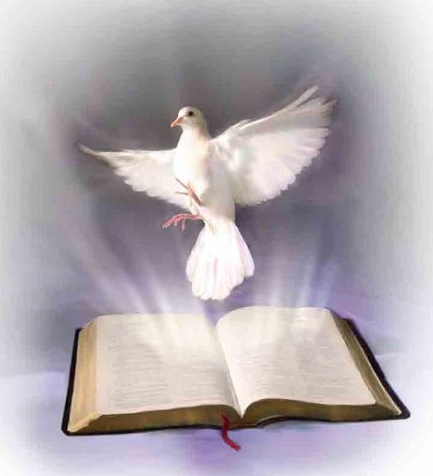 I. 	Why build a strong word-life?
	1.		Because it is spiritual life to us.
John 6:68 But Simon Peter answered Him, “Lord, to whom shall we go? You have the words of eternal life.
John 6:63 It is the Spirit who gives life …The words that I speak to you are spirit, and they are life.
I.  	Why build a strong word-life?
	2. 	Because it gives direction in life.
John 1:1, 4
1 In the beginning was the Word, and the Word was with God, and the Word was God.  4 In Him was life, and the life was the light of men.
Psalm 119:105 Your word is a lamp to my feet and a light to my path.
I.  	Why build a strong word-life?
	3.  	Because it is life and health to us.
Proverbs 4:20-22
20 My son, give attention to my words; incline your ear to my sayings.  21 Do not let them depart from your eyes; keep them in the midst of your heart; 22 for they are life to those who find them, and health to all their flesh.
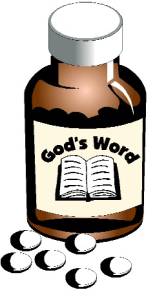 I. 	Why build a strong word-life?
	4.  	Because God always fulfil His Word.
Psalm 138:2 I will worship toward Your holy temple, and praise Your name for Your lovingkindness and Your truth; for You have magnified Your word above all Your name.
[Speaker Notes: Obedience more important than asking for prayers in Jesus’ Name.
Healing begins with sanctification of the heart.
Eg: Forgiveness and repentance to remove legal ground to the evil one.
R/s with God
r/s with self/
r/s with others]
II. 	Develop a 		working knowledge 
		of the Word of God.
II. 	Develop a working knowledge of the Word of God. 
	1. 	Revelation from regularly partaking the Word.
	2.		Meditation to get the Word in us.
	3.		Confession - Application to experience the Word.
II. 	Develop a working knowledge of the Word of God. 
	1. 	Revelation from regularly partaking the Word.
	2.	 	Meditation to get the Word in us.
	3.	 	Confession - Application to experience the Word.
A. 	We must regularly partake the Word.
Meditate
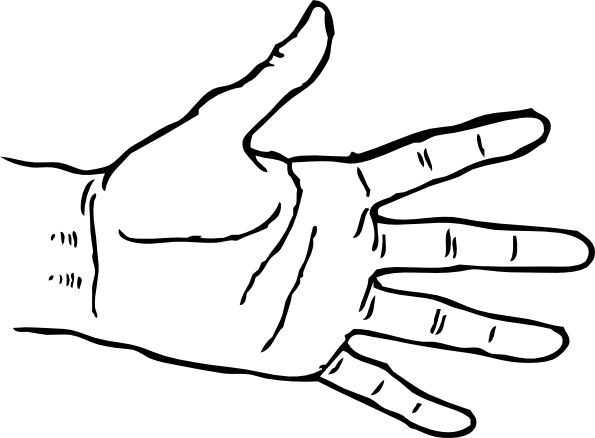 Remember
Study
Read
Hear
A. 	We must regularly partake the Word.
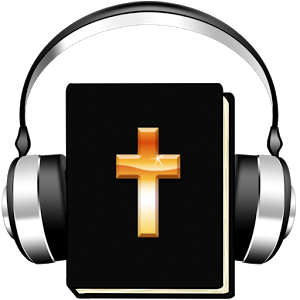 Sunday Morning Corporate Worship Service
Listening to Audio Sermons
Audio CDs and DVDs
Articles
Books
Conferences
Podcast
Attending a CG Meeting
Seminars
Devotional Blogs
Magazines
B. 	We must posture to partake the Word.
Proverbs 4:20-23
20 My son, give attention to my words; incline your ear to my sayings. 21 Do not let them depart from your eyes; keep them in the midst of your heart; 22 for they are life to those who find them, and health to all their flesh.  23 Keep your heart with all diligence, for out of it spring the issues of life.
C. 	We posture to receive revelation and faith.
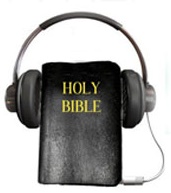 Romans 10:17 So then faith comes by hearing, and hearing by the word of God.
II. 	Develop a working knowledge of the Word of God. 
	1. 		Revelation from regularly partaking the Word.
	2.		Meditation to get the Word in us.
	3.		Confession - Application to experience the Word.
A. To Meditate means :-
Reflect
Sit on it
Contemplate
Think Deeply
Ponder
Muse Over
Active Use of Heart and Mind
Consider over and over again
B. Meditate like the cow chewing
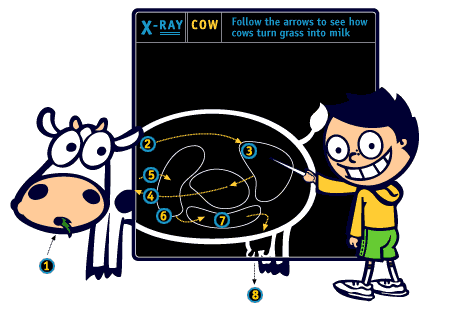 II. 	Develop a working knowledge of the Word of God. 
	1. 		Revelation from regularly partaking the Word.
	2.		Meditation to get the Word in us.
	3.		Confession - Application to experience the Word.
3. 	Confession - Application to experience the Word
	A. 	To Confess is to speak forth the Word.
Proverbs 18:21 Death and life are in the power of the tongue, and those who love it will eat its fruit.
Numbers 14:28 Say to them, ‘As I live,’ says the Lord, ‘just as you have spoken in My hearing, so I will do to you:
3.	Confession - Application to experience the Word
	A. 	To Confess is to speak forth the Word. 
							Speaking forth the word is a range of verbal activities:
Pray
Thanksgiving
Spiritual Songs
Sing
Mutter
Shout
Read
Worship
Proclaim
Declare
Whisper
Praise
3.	Confession - Application to experience the Word
	B.  This is known as developing the Spirit of Faith.
2 Corinthians 4:13 And since we have the same spirit of faith, according to what is written, “I believed and therefore I spoke,” we also believe and therefore speak …
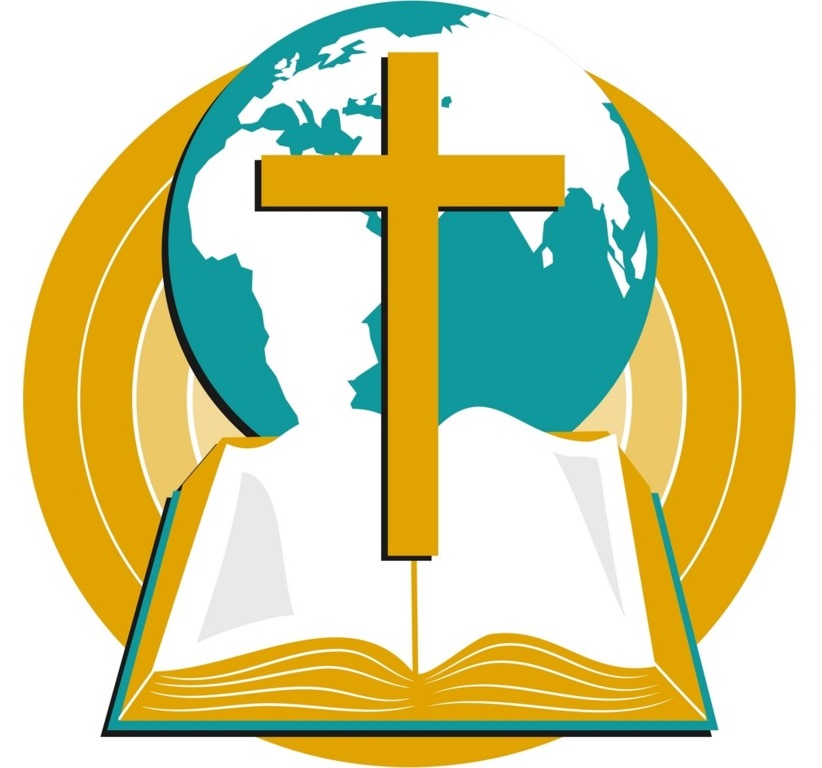 III. 	We must experience 	the Word to develop 	Faith Convictions.
III. 		We must experience the Word to develop Faith Convictions.
1 Peter 2:2-3 2 as newborn babes, desire the pure milk of the word, that you may grow thereby, 3 if indeed you have tasted-experienced that the Lord is gracious.
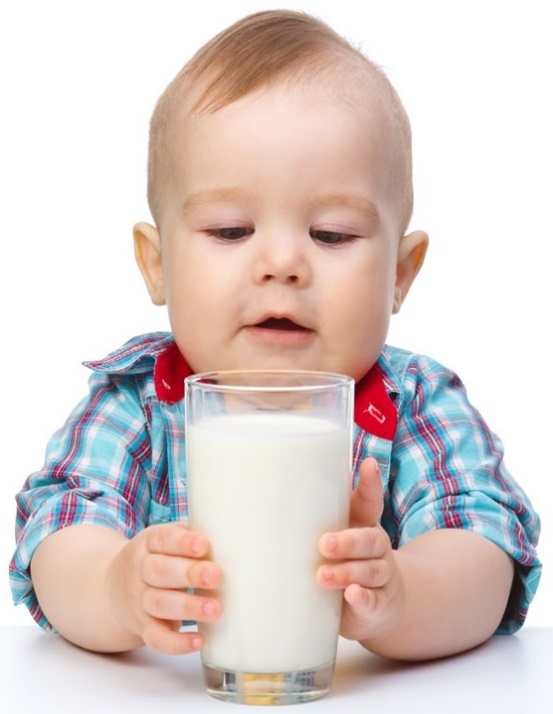 When we continually stand on the Word and experience God coming through for us, we grow Faith Convictions!
III. 	We must experience the Word to develop Faith Convictions.
Examples of Faith Convictions
  Sense of being deeply loved by God
  Can always come to God 24-7-365
  A Guilt-Free, No Condemnation r/s with God 
  Nothing happens by chance
 	Always protected 
  Never suffer lack
  Etc.
III. 	We must experience the Word to develop Faith Convictions.
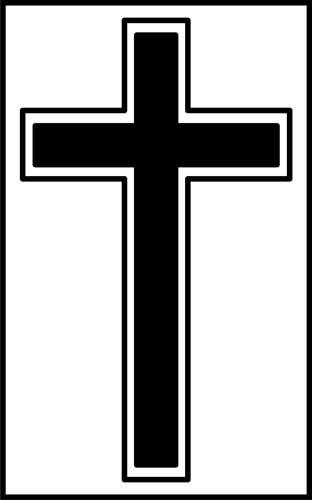 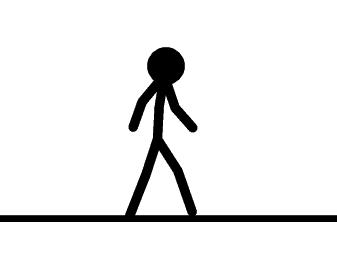 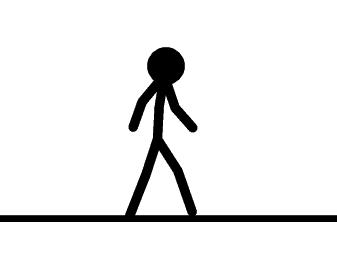 Natural Man
Carnal Believer
Spiritual Believer
100
0
50
Born again
Overcomer Zone
IV. 	Desired Outcomes of wielding [believe and speak] the Word:
	1. 	For Salvation.
Romans 10:9-10 
9 that if you confess with your mouth the Lord Jesus and believe in your heart that God has raised Him from the dead, you will be saved. 10 For with the heart one believes unto righteousness, and with the mouth confession is made unto salvation.
Praying for Salvation of Loved Ones
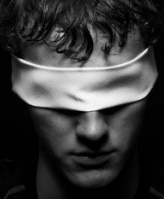 2 Corinthians 4:3-4, 6
3 But even if our gospel is veiled, it is veiled to those who are perishing, 4 whose minds the god of this age has blinded, who do not believe, lest the light of the gospel of the glory of Christ, who is the image of God, should shine on them. 6 For it is the God who commanded light to shine out of darkness, who has shone in our hearts to give the light of the knowledge of the glory of God in the face of Jesus Christ.
Matthew 12:29 Or how can one enter a strong man’s house and plunder his goods, unless he first binds the strong man? And then he will plunder his house.
IV. 	Desired Outcomes of wielding [believe and speak] the Word:
	2. 	For wisdom to make my way prosperous.
Joshua 1:8 Do not let this Book of the Law depart from your mouth; meditate on it day and night, so that you may be careful to do everything written in it.  They you will be prosperous and successful.
Psalm 1:1-3 
1 Blessed is the man … 2 [whose] delight is in the law 
of the LORD, and in His law he meditates day and night.  
3 He shall be like a tree planted by the rivers of water, 
that brings forth its fruit in its season, whose leaf also 
shall not wither; and whatever he does shall prosper.
IV. 	Desired Outcomes of wielding [believe and speak] the Word:
	2. 	For wisdom to make my way prosperous.
I am deeply loved
 	I am completely forgiven
 	I have divine wisdom
 	God’s favour surrounds me always
 	He works all things for good for me
IV. 	Desired Outcomes of 			wielding [believe and speak] 	the Word:
	3. 	The Word is key to 						answered prayer.
John 15:7 If you abide in Me, and My words abide in you, you will ask what you desire, and it shall be done for you.
IV. 	Desired Outcomes of wielding [believe and speak] the Word:
	3. 	The Word is key to answered prayer.
				Pray the Word:
Philippians 4:19 	- 	Provision
2 Corinthians 9:8	- 	all grace received
2 Corinthians 9:10 	- 	seed and bread
Ephesians 3:14-21	- 	Power of Father’s Love
Psalm 91 	- 	Protection
Colossians 1:9-11	- 	Destiny
2 Peter 1:2-11	- 	Victory Always
IV. 	Desired Outcomes of wielding [believe and speak] the Word:
	4. 	To be a king as called by the Lord with 				His delegated 	authority.
Revelation 1:5-6
5 and from Jesus Christ, the faithful witness, the firstborn from the dead, and the ruler over the kings of the earth.  To Him who loved us and washed us from our sins in His own blood, 6 and has made us kings and priests to His God and Father, to Him be glory and dominion forever and ever. Amen.
IV. 	Desired Outcomes of wielding [believe and speak] the Word:
	4. 	To be a king as called by the Lord with His delegated 					authority.
Ecclesiastes 8:4 Where the word of a king is, there is power; and who may say to him, “What are you doing?”
Revelation 5:10 And have made us kings and priests to our God; and we shall reign on the earth.
IV. 	Desired Outcomes of wielding [believe and speak] the Word:
	4.	 	To be a king as called by the Lord with His delegated 					authority.
				As kings, we speak to the mountain [demons, sickness, 					situations, etc.]
				Speaking to the mountain is NOT speaking to God.
				A.	Speaking to God is prayer as a Priest.
				B. 	Speaking to the mountain is our commanding and 								rebuking the mountain as a King.
IV. 	Desired Outcomes of wielding [believe and speak] the Word:
	4. 	To be a king as called by the Lord with His delegated 					authority.
				i.			Cast out demons
				ii. 		Rebuke sickness and diseases
				iii. 		Take authority over the environment of our situations
IV. 	Desired Outcomes of wielding [believe and speak] the Word:
	4. 	To be a king as called by the Lord with His delegated 					authority.
				i.			Cast out demons
				ii. 		Rebuke sickness and diseases
				iii. 		Take authority over the environment of our situations
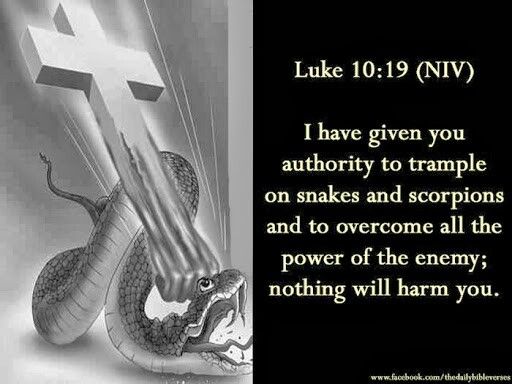 IV. 	Desired Outcomes of wielding [believe 	and speak] the Word:
	4.		To be a king as called by the Lord 				with His delegated authority.
				i. 		Cast out demons
Luke 10:19 Behold, I give you the authority to trample on serpents and scorpions, and over all the power of the enemy, and nothing shall by any means hurt you.
IV. 	Desired Outcomes of wielding [believe and speak] the Word:
	4. 	To be a king as called by the Lord with His delegated 					authority.
				i.		Cast out demons
Luke 4:35-36 But Jesus rebuked him, saying, “Be quiet, and come out of him!”  And when the demon had thrown him in their midst, it came out of him and did not hurt him. Then they were all amazed and spoke among themselves, saying, “What a word this is!  For with authority and power He commands the unclean spirits, and they come out.”
IV. 	Desired Outcomes of wielding [believe and speak] the Word:
	4. 	To be a king as called by the Lord with His delegated 					authority.
				i.		Cast out demons
In Jesus name, I come against you unclean, filthy and lustful spirit!  Get out of my life!  You have no more hold over me!  I am cleansed and covered by the blood of Jesus!  Away from my life!  GO! In Jesus’ name.
IV. 	Desired Outcomes of wielding [believe and speak] the Word:
	4.	 	To be a king as called by the Lord with His delegated 					authority.
				i.				Cast out demons
				ii. 		Rebuke sickness and diseases
				iii. 		Take authority over the environment of our situations
IV. 	Desired Outcomes of wielding [believe and speak] the Word:
	4.	 	To be a king as called by the Lord with His delegated 					authority.
				ii. 	Rebuke sickness and diseases
Luke 4:39 So He stood over her and rebuked the fever, and it left her.  
And immediately she arose and served them.
IV. 	Desired Outcomes of wielding [believe and speak] the Word:
	4.	 	To be a king as called by the Lord with His delegated 					authority.
				ii. 	Rebuke sickness and diseases
In Jesus name, I come against you - (pain, cancer cells, ache, flu, virus, germs, bacteria, spirit of infirmity, death & dumb spirit ..) Get out of the body!  You have no more hold over this body!  This body is now cleansed and covered by the blood of Jesus!  You are nullified, GO! In Jesus’ name.
IV. 	Desired Outcomes of wielding [believe and speak] the Word:
	4.		To be a king as called by the Lord with His delegated 					authority.
				i.				Cast out demons
				ii. 			Rebuke sickness and diseases
				iii. 		Take authority over the environment of our situations
IV. 	Desired Outcomes of wielding [believe and speak] the Word:
	4.	 	To be a king as called by the Lord with His delegated 					authority.
				iii. 		Take authority over the environment of our situations
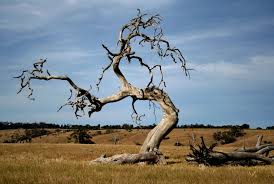 Matthew 21:19 And seeing a fig tree by the road, He came to it and found nothing on it but leaves, and said to it, “Let no fruit grow on you ever again.”  Immediately the fig tree withered away.
Mark 11:21 And Peter, remembering, said to Him, “Rabbi, look! The fig tree which You cursed has withered away.”
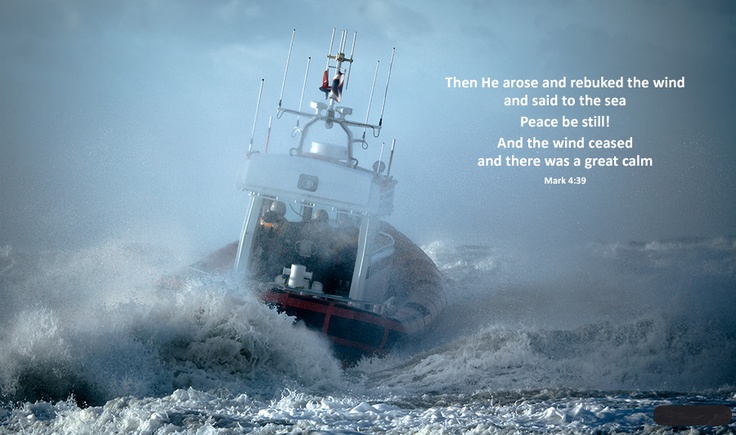 IV. 	Desired Outcomes of wielding [believe 	and speak] the Word:
	4.	 	To be a king as called by the Lord 					with His delegated authority.
				iii. 		Take authority over the 										environment of our situations
Mark 4:39 Then He arose and rebuked the wind, and said to the sea, “Peace, be still!”  And the wind ceased and there was a great calm.
IV. 	Desired Outcomes of wielding [believe and speak] the Word:
	4.	 	To be a king as called by the Lord with His delegated 					authority.
				iii. 		Take authority over the environment of our situations
In Jesus name, I speak to you rain clouds, go away from this place!  There shall be no rain on this grounds in Jesus’ name!
Bottom Line
Psalm 103:20 Bless the Lord, you His angels, who excel in strength, who do His word, heeding the voice of His word.
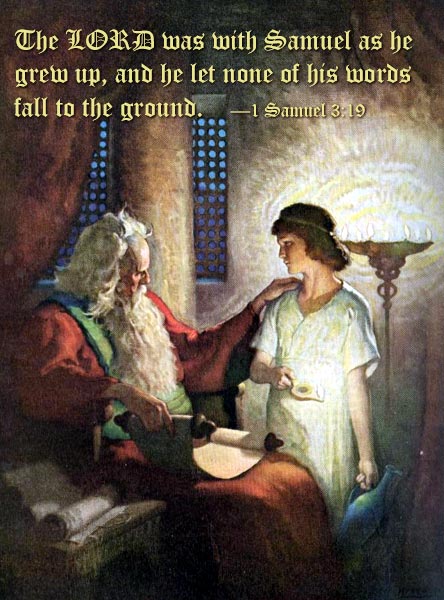 Bottom Line
1 Samuel 3:19 The LORD was with Samuel as he grew up, and he let none of his words fall to the ground.
Bottom Line
Isaiah 61:3 “…that they may be called trees of righteousness, the planting of the LORD, that He may be glorified.”